ს
ასო-ბგერა „ს“
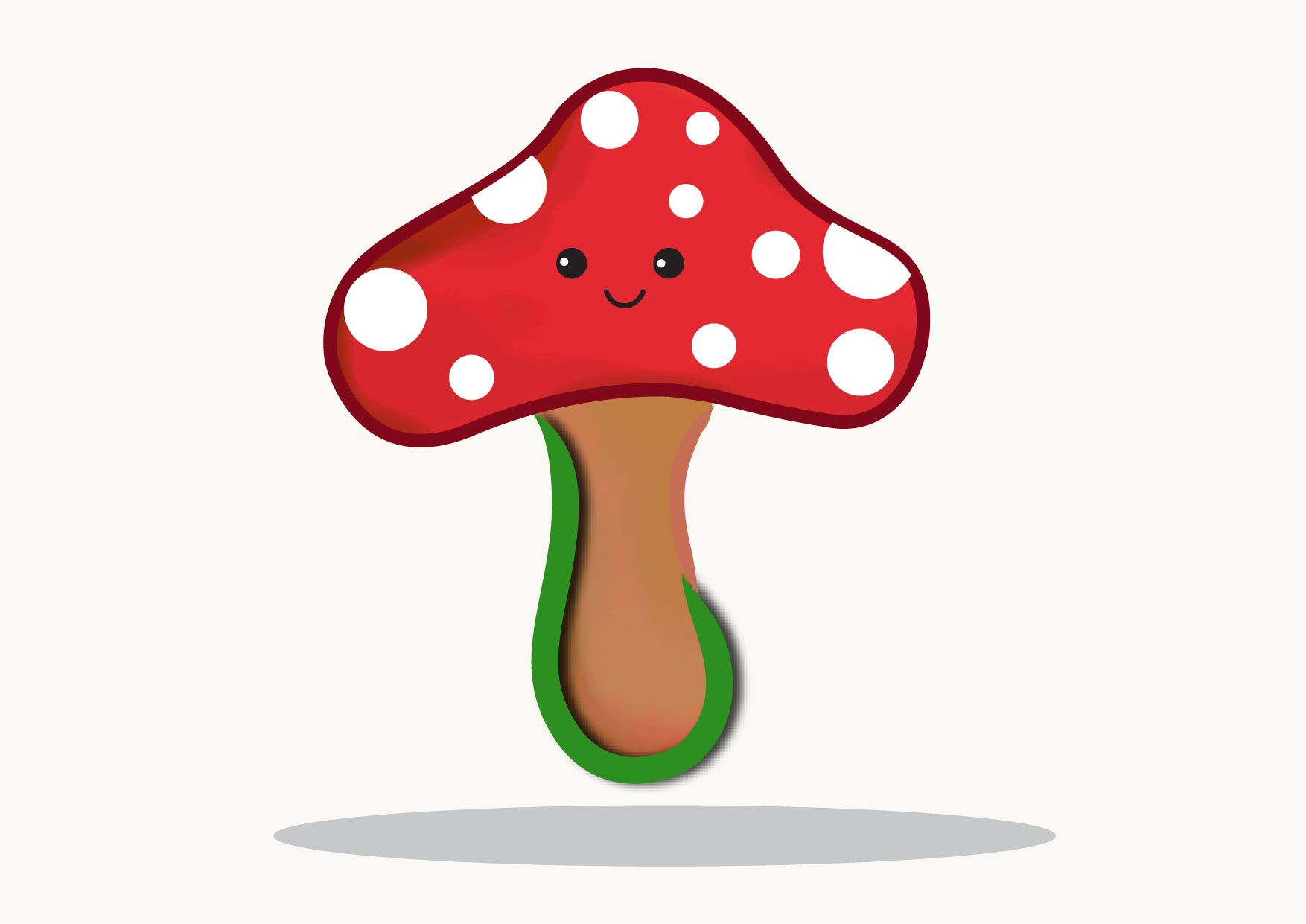 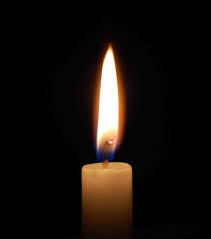 დაასახელე „ს“ ასო-ბგერაზე დაწყებული სიტყვები
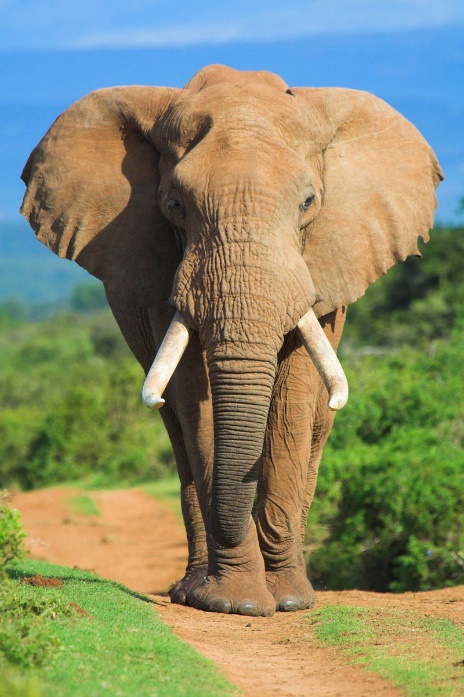 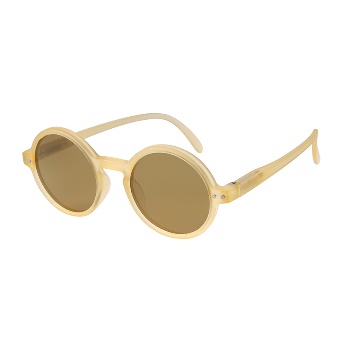 სანთელი
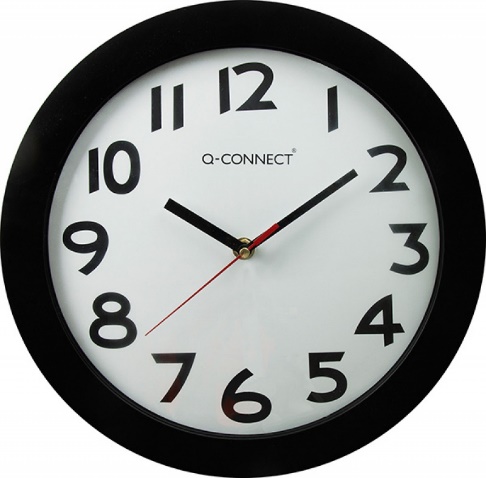 სათვალე
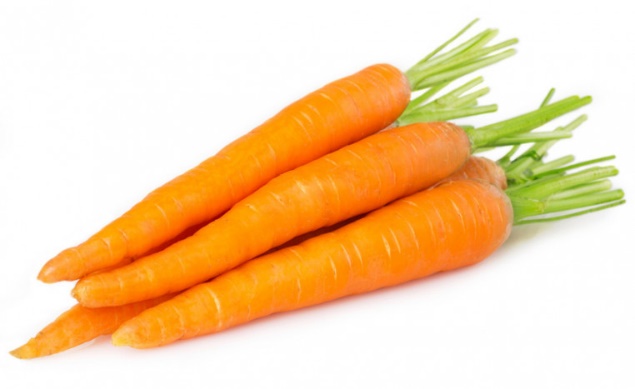 სპილო
სტაფილო
საათი
წავიკითხოთ მარცვლები !
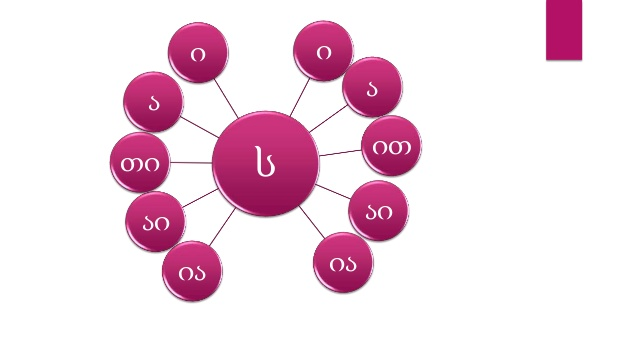 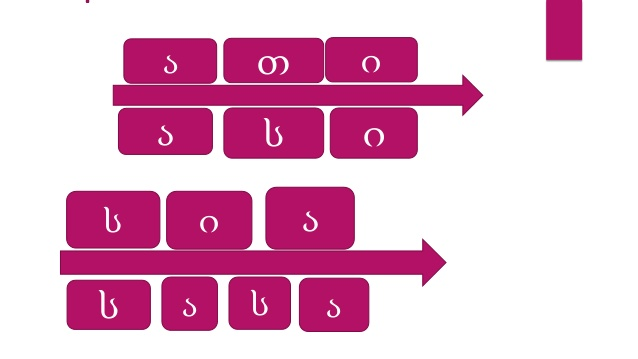 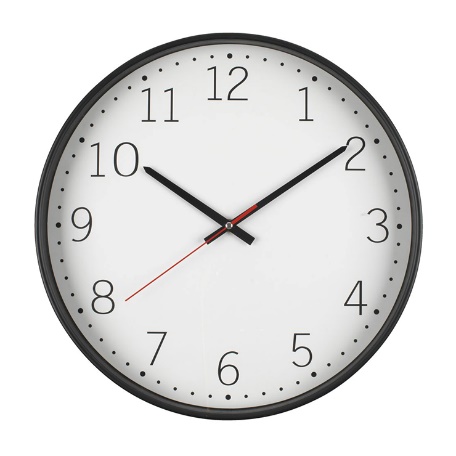 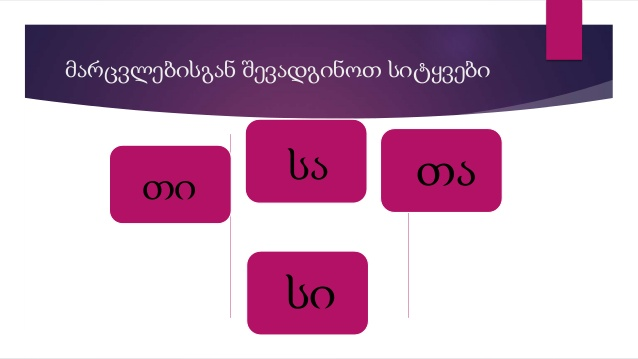 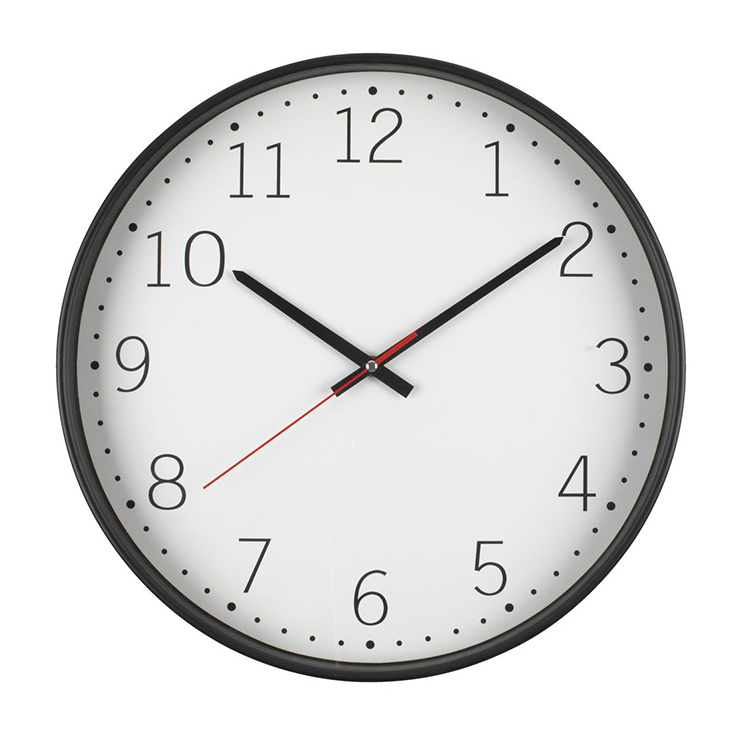 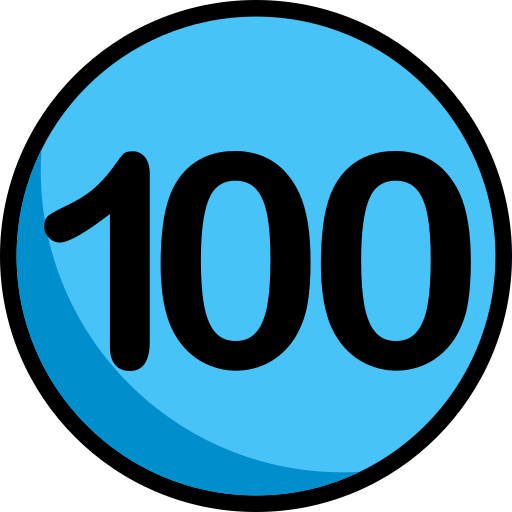 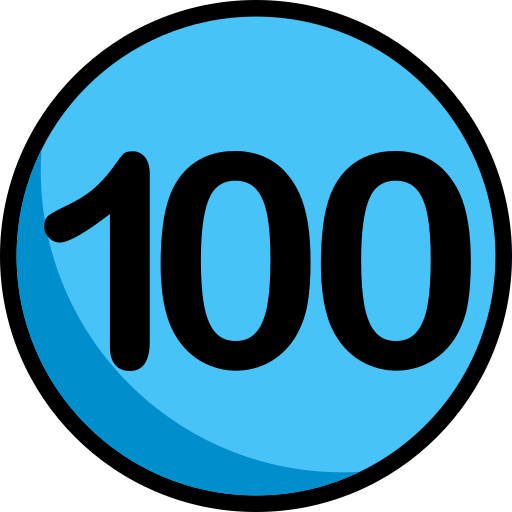 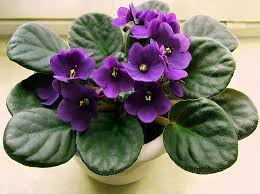 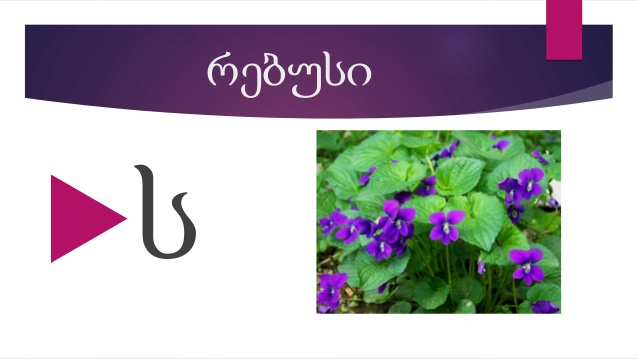 წაიკითხე წინადადებები
ათი თასი
ათი სასა
ათი საათი
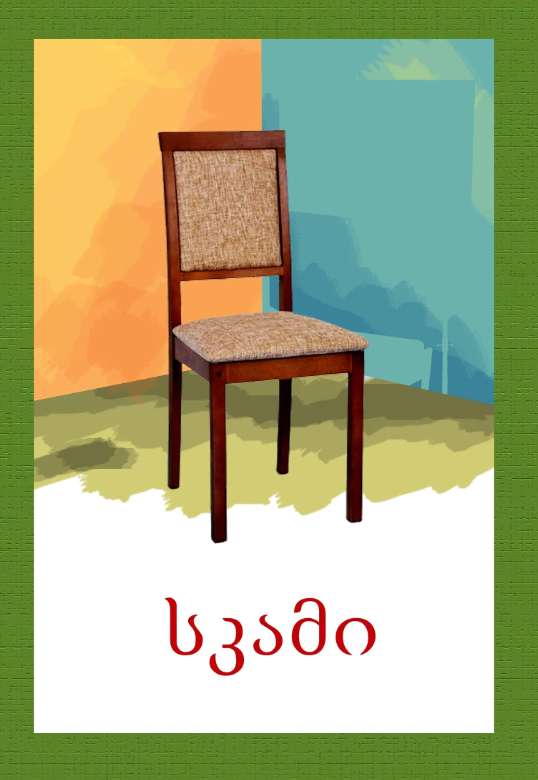 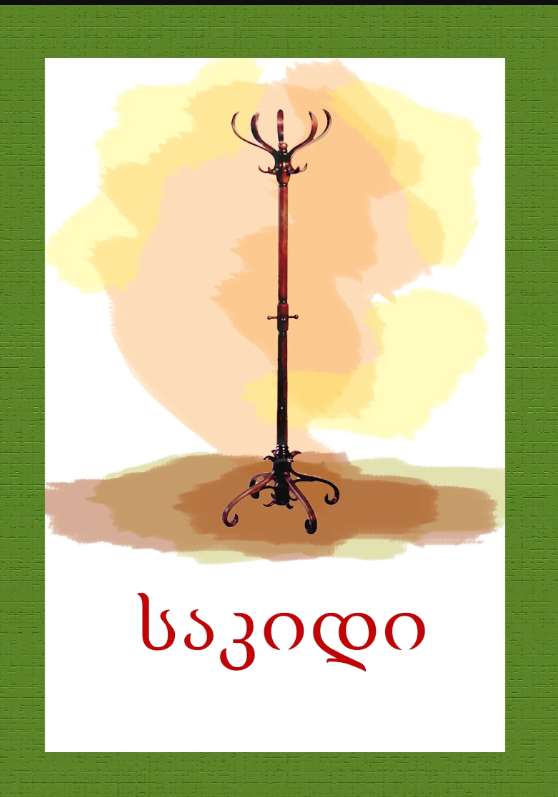 ჩაწერე გამოტოვებული ასო
თ ა ... ი
... ა ა თ ი
... პ ი ლ ო
... კ ა მ ი
ვისწავლოთ ლექსი
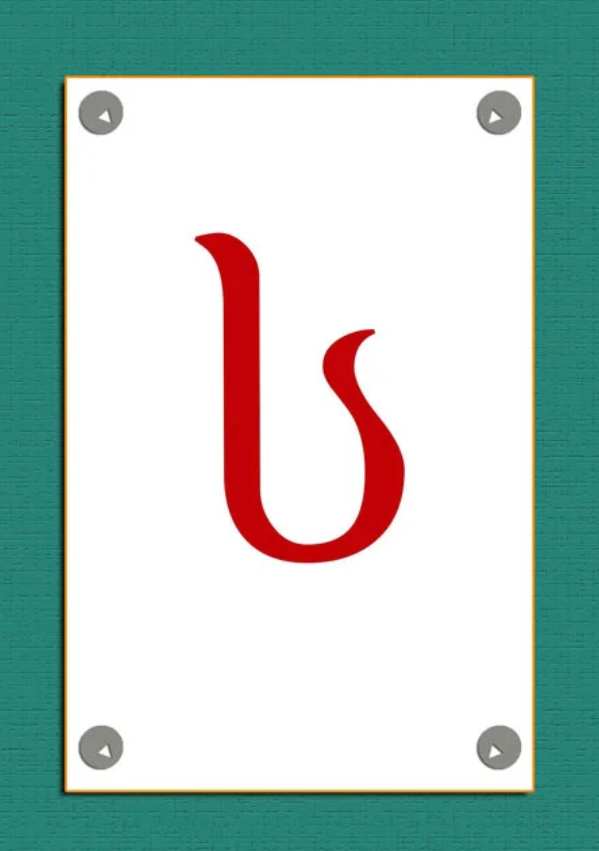